Informace k dofinancování roku 2021
 
Potřeba dofinancování roku 2021
Individuálně zaslat požadavek na dofinancování   iguman@kr-kralovehradecky.cz 
                                                                                       jzeman@kr-kralovejradecky.cz 
Kolik
Proč    ( doložit kalkulací  )

Nejpozději do 31. října  2021    (na pozdější požadavky nebudeme reagovat)
Vratky dotací z rozpočtu MPSV


Závazně poslat avízo do 12. listopadu 2021  mzehan@kr-kralovehradecky.cz 
+ následně vratku na účet kraje
Vykazování V Evidenci a realizaci – nadace a dary
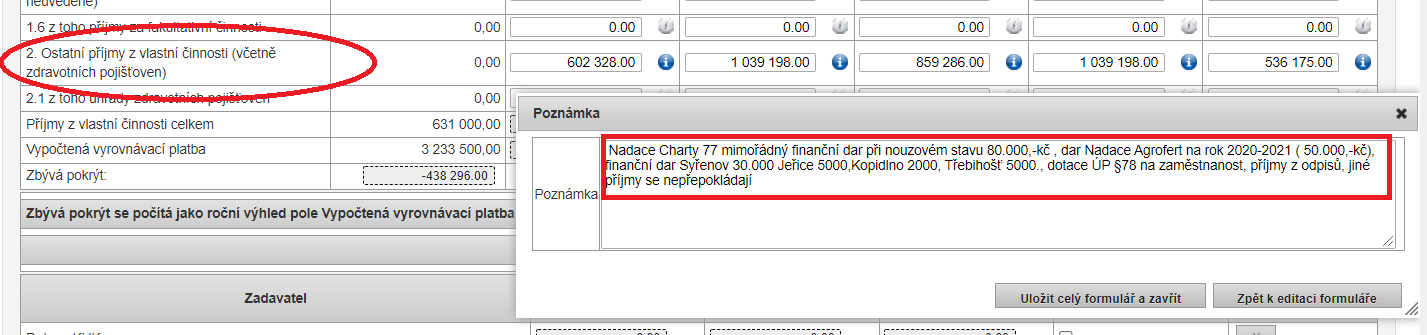 Dary a nadace nevykazovat v příjmech z vlastní činnosti
Vykazování V Evidenci a realizaci – nadace a dary
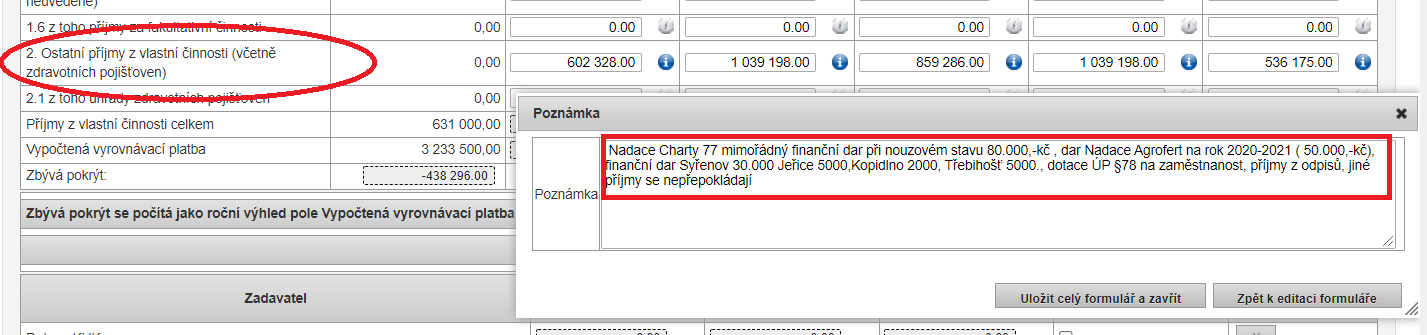 Dary a nadace nevykazovat v příjmech z vlastní činnosti
Vykazování V Evidenci a realizaci – nadace a dary
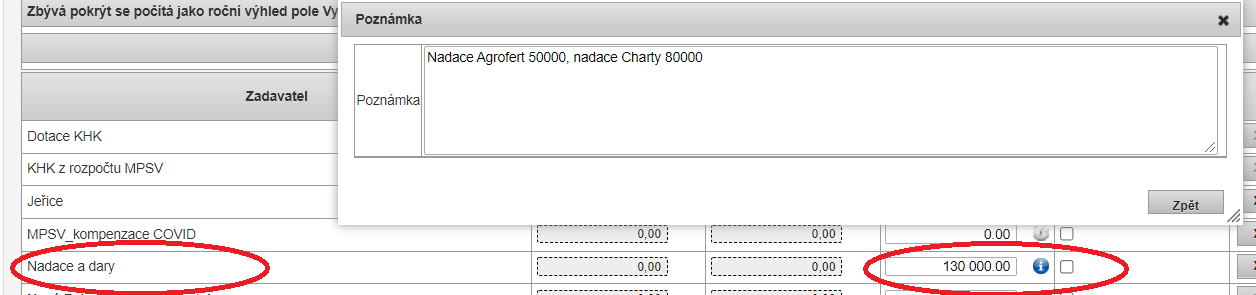 Dary a nadace vykazovat v sekci Evidence a realizace - Zadavatelé
Zachycení investičních dotací a následných odpisů
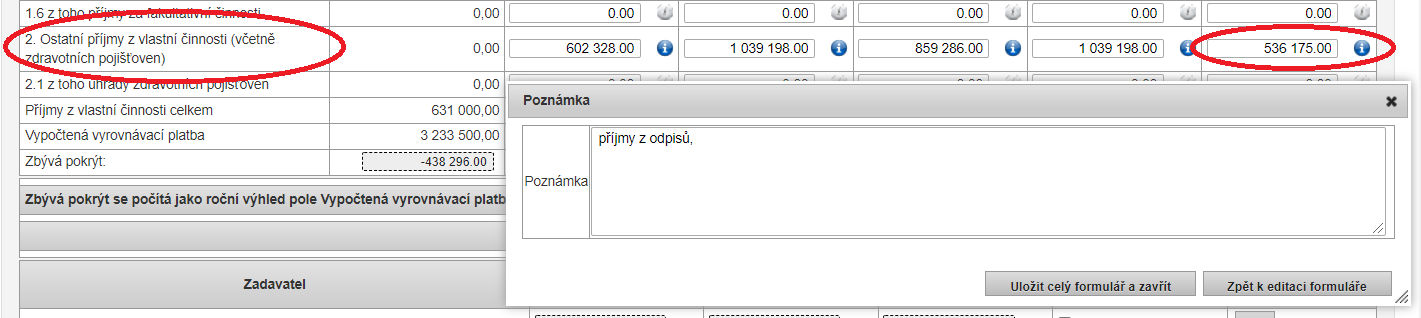 Výnosy 200 tis. Kč z odpisů majetku pořízeného z investičních dotací …..(MPSV, EU….),  336 tis. Kč  výnosy od ZP
Výnosy proti odpisům vykázat v Ostatních příjmech z vlastní činnosti
Vykazování hodin v Podílu zadavatelů
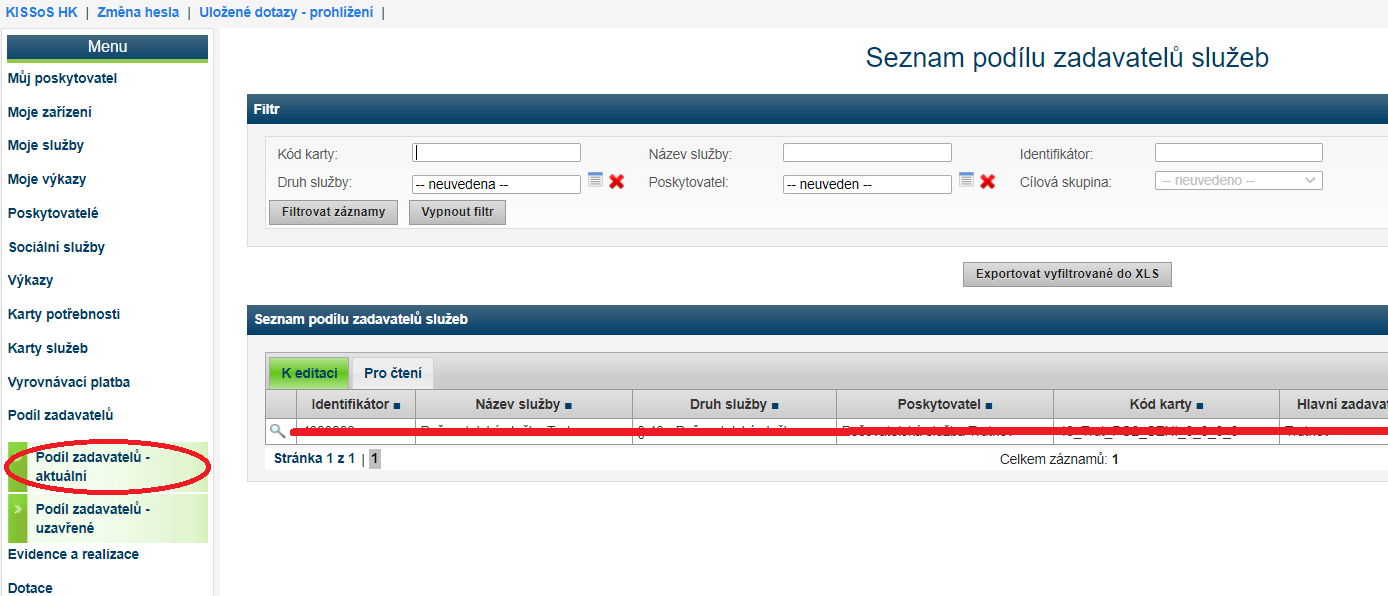 Vykazování hodin v Podílu zadavatelů
DŮLEŽITÉ JE MÍSTO POSKYTOVÁNÍ  KLASICKÉ TERÉNNÍ SLUŽBY – HLAVNÍ INFORMACE

HODINY PŘÍMÉ PÉČE BEZ DOJEZDŮ


V KAŽDÉM PŘÍPADĚ ZA ROK 2021      PEČOVATELSKÁ SLUŽBA  A OSOBNÍ ASISTENCE
Vykazování hodin v Podílu zadavatelů
DŮLEŽITÉ JE MÍSTO POSKYTOVÁNÍ  KLASICKÉ TERÉNNÍ SLUŽBY – HLAVNÍ INFORMACE

HODINY PŘÍMÉ PÉČE BEZ DOJEZDŮ


V KAŽDÉM PŘÍPADĚ ZA ROK 2021      PEČOVATELSKÁ SLUŽBA  A OSOBNÍ ASISTENCE 

ZA ROK 2021 OSTATNÍ TERÉNNÍ DOBROVOLNĚ (PŘIVÍTÁME TO)  
ZA ROK 2022 VŠECHNY TERÉNÍ BUDOU VYKAZOVAT HODINY PRÁCE V TERÉNU  ZÁVAZNĚ
Vykazování hodin v Podílu zadavatelů
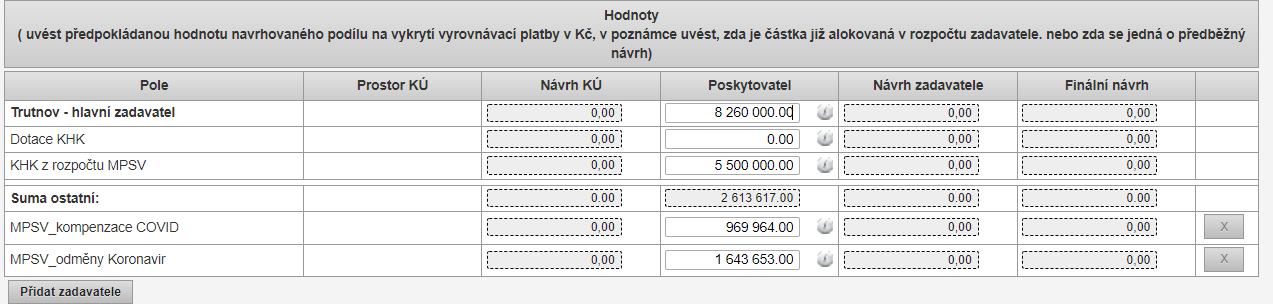 Špatně – Ne Kč - očekávané dotace
Vykazování hodin v Podílu zadavatelů
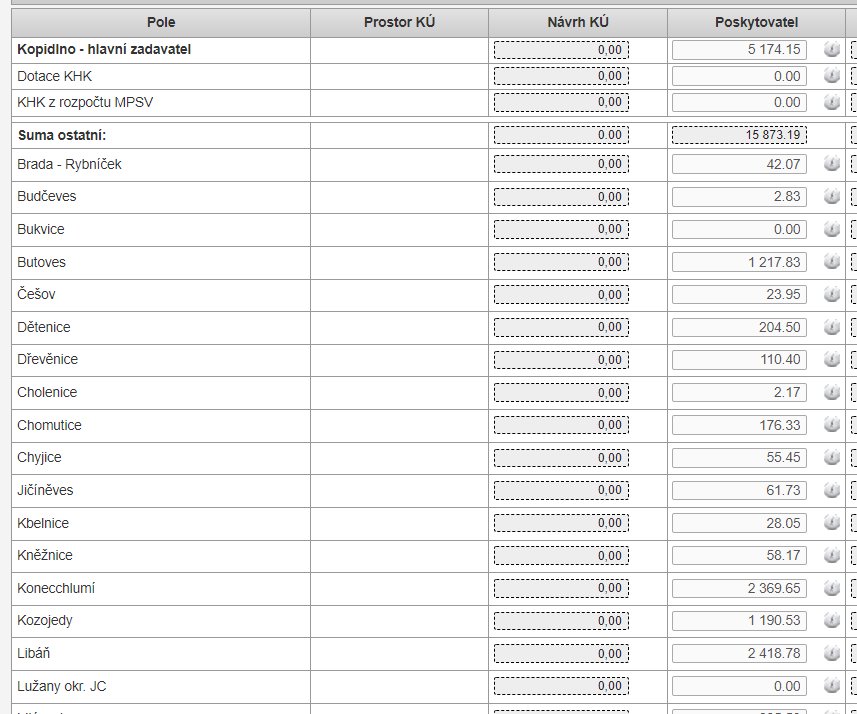 Pouze hodiny za péči bez dojezdů
Vykazování hodin v Podílu zadavatelů
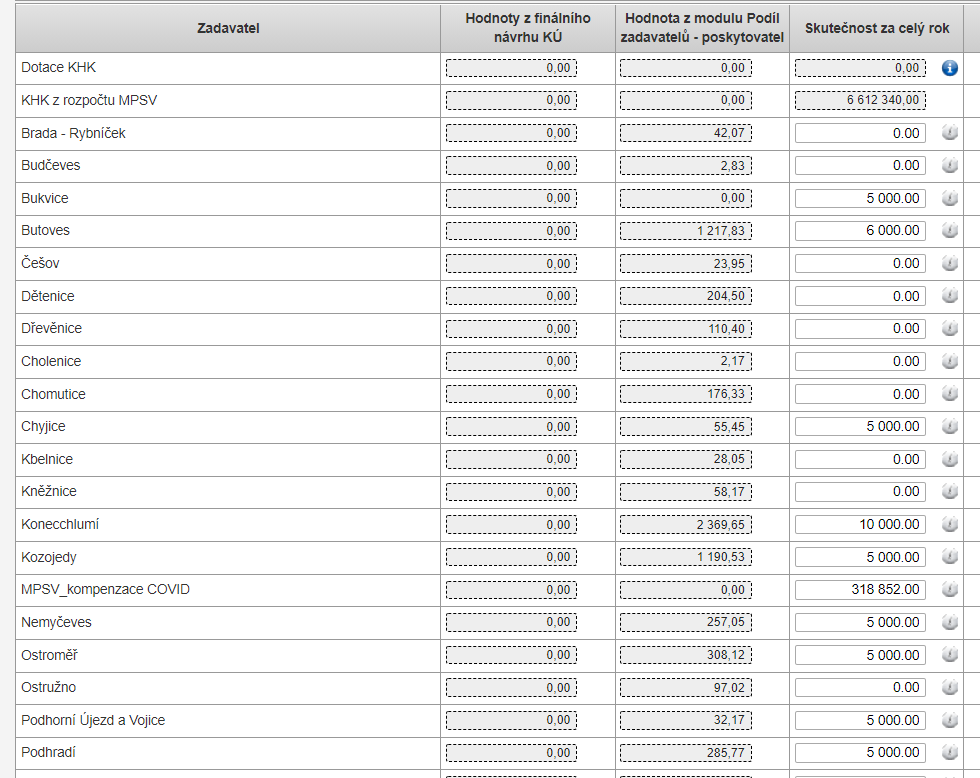 V Evidenci a realizaci pak vidíme vedle sebe hodiny a Kč uhrazené za péči od obcí :